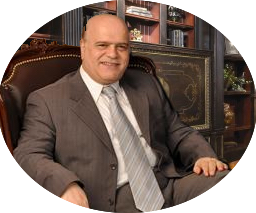 جهاد الأتاسي
دكتوراه في هندسة شبكات أنظمة الاتصالات والكمبيوتر والتحكم (النوع والكم)
مؤسس ومدير عام مؤسسة الاتصالات الحديثة – جدة
مؤسس اتحاد منظمات المجتمع المدني السوري 
مستشار ومصمم هندسة شبكات أنظمة الاتصالات والكمبيوتر والتحكم 
مستشار في تطوير منظمات المجتمع المدني 
مستشار في ومصمم في تكامل الأنظمة الذكية وذات التيار المنخفض 
الأمين العام السابق لحزب الوطني للعدالة والدستور - وعد
JihadAtassi@Gmail.com  
+905344311387
السبت الموافق ل 30 نوفمبر – بمكتب المهندس عبد الهادي الشماميط في الساعة 8:30 مساء”
الخبرة المهنية
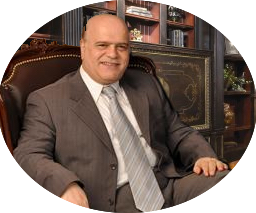 دكتوراه في هندسة شبكات الاتصالات من جامعة   Ashley University كاليفورنيا – أمريكا- 2013
ماجستير في علوم شبكات الكمبيوتر من جامعة   Ashley University كاليفورنيا – أمريكا- 	2007
بكالوريوس شبكات علوم هندسة الاتصالات من–جامعة Ashley University كاليفورنيا –أمريكا1999-
بكالوريوس في الفيزياء والإلكترونيات والرياضيات من جامعة حلب – سوريا عام  1979
دبلوما فنية من AVAYA University   في علوم الاتصالات وأنظمة الربط
دبلوما فنية  في هندسة شبكات الاتصالات الصوتية وأنظمة الربط من Cisco
دبلوما في أنظمة المراقبة التلفزيونية الذكية وتحليل بيانات المراقبة 
دبلوما فنية في أنظمة التعقب والمتابعة اللاسلكية RFID 
دبلوما فنية من أريكسون السويدية في أنظمة الاتصالات 
دبلوما فنية في السحابة البروتوكولية وتطبيقات مايكروسوفت – من شركة مايكروسوفت 
دبلوما فنية من Nortel - كندا جامعة Calgary University , Alberta Canada
دبلوما فنية من NCR  الأمريكية عام 1982
دبلوما في الدبلوماسية الدولية الحكومية والإدارة في العلاقات الدولية من جامعة SIOI – Italy
دبلوما في قواعد المحادثة من جامعة سان باولو – كاليفورنيا – أمريكا
دبلوما في فنون البيع والتسويق عام 1982
JihadAtassi@Gmail.com  
+905344311387
السبت الموافق ل 30 نوفمبر – بمكتب المهندس عبد الهادي الشماميط في الساعة 8:30 مساء”
العمل المدني
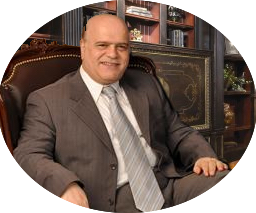 عضو مؤسس في اتحاد منظمات المجتمع المدني السوري
عضو مؤسس في منظمة دعم الطلاب السوريين 
عضو مؤسس في الحزب الوطني للعدالة والدستور 
عضو مؤسس في مجلس الشورى في التجمع السوري للإصلاح 
عضو مؤسس في تجمع الخير- حمص
عضو مؤسس في منظمة الكشاف السوري
عضو مؤسس في ربيع الشام
عضو مؤسس في تجمع إغاثة حمص 
عضو مؤسس في إدارة الجالية السورية في دول الخليج
عضو في المركز السوري الدولي للعلاقات والدراسات الاستراتيجية 
عضو في اتحاد مجالس الإدارة المحلية 
عضو في هيئة إغاثة حمص وإعادة الأعمار
عضو في المنتدى السوري الدولي للأعمال
عضو في اتحاد أصحاب الأعمال – بدول منظمة التعاون الإسلامي
JihadAtassi@Gmail.com  
+905344311387
السبت الموافق ل 30 نوفمبر – بمكتب المهندس عبد الهادي الشماميط في الساعة 8:30 مساء”
المشاركات العامة المؤتمرات والملتقيات والندوات:

الملتقى السنوي الثاني لاتحاد أصحاب الأعمال بدول منظمة التعاون الإسلامي الدوحة2011
مؤتمر الإنقاذ إسطنبول يوليو 2011
الملتقى الأول التأسيسي لاتحاد منظمات المجتمع المدني السوري، إسطنبول 10- 13/1/2012 
مؤتمر اتحاد منظمات المجتمع المدني السوري لنصرة الثورة السورية 22-23-2012
مؤتمر المعارضة السورية – جامعة الدول العربية – مصر القاهرة 2-3-2012
الملتقى الثاني لمنظمات المجتمع المدني السوري، إسطنبول 30/8/2012 .
الملتقى الأول لمنظمات المجتمع المدني السورية، القاهرة 29/9/ 2012 .
مؤتمر التجمع السوري للإصلاح، القاهرة 27 ـ 29/9/2012 .
مؤتمر المجالس المحلية أنقرة  8-9-2012
ملتقى النشطاء السياسيين إيطاليا روما 12-23 نوفمبر
منتدى جدة الاقتصادي – جدة 2012
ملتقى حماة الوطني الرياض  2012
الملتقى الخاص ب أحباب حمص إسطنبول 
المؤتمر التأسيسي لحزب العدالة والدستور إسطنبول 25-27- يوليو 2013
المائدة المستديرة لخبراء الشرق الأوسط (الثورة السورية والدولة المنشودة)جامعة برلين نوفمبر 2013
لملتقى السوري الألماني لحزب وعد – برلين نوفمبر 2013
مؤتمر الإشهار لحزب وعد سوريا – 6 مارس 2014
مالات الربيع العربي وتداعياته ـ المنتدى العالمي للبرلمانيين الإسلاميين ـ إسطنبول 12/3/2014
ندوة المركز السوري للعلاقات الدولية والدراسات الاستراتيجية-تأزم الوضع السوري/الأسباب والتداعيات
ندوة الحزب الوطني للعدالة والدستور – الثورة السورية التحديات والمألات 12/3/2014
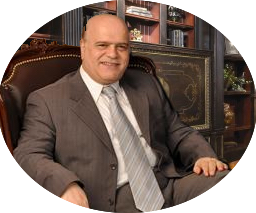 JihadAtassi@Gmail.com  
+905344311387
السبت الموافق ل 30 نوفمبر – بمكتب المهندس عبد الهادي الشماميط في الساعة 8:30 مساء”
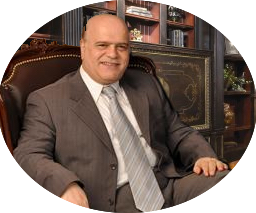 الأبحاث والدراسات والمقالات :
الفرق بين المدير الناجح والمدير الفاشل
أهمية ومهمات منظمات المجتمع المدني 
حول تطوير مؤسسات المجتمع المدني 
دور منظمات المجتمع المدني في بناء الدولة العصرية المدنية
فوائد في التطوير الإداري والقيادي لمنظمات المجتمع المدني
مفهوم منظمات المجتمع المدني 
مهمة منظمات المجتمع المدني
تطوير المنظمات يتطلب تطوير القيادة عن طريق تطوير الأفراد
تأصيل مفهوم المجتمع المدني – تاريخه –أهميته
نظرية التوظيف بين المعروف والإحسان
أهم تحديات التي تواجه عمل المنظمات
JihadAtassi@Gmail.com  
+905344311387
السبت الموافق ل 30 نوفمبر – بمكتب المهندس عبد الهادي الشماميط في الساعة 8:30 مساء”